Subtracting fractions with the same denometor
Number: Fractions
Week 3 Year 4
Spr2
STARTER:
Which one is different?
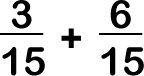 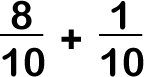 ?
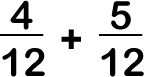 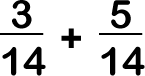 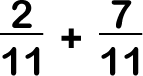 STARTER:
Which one is different?
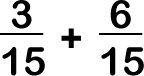 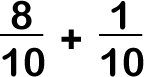 ?
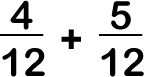 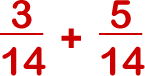 All of the answers to these additions have a numerator of 9 apart from this one.
The answer to three fourteenths plus five fourteenths has a numerator of 8 instead.
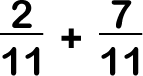 TALKING TIME:
This diagram shows what happens when Alfie eats part of a 
cereal bar.





Can you write this as a number sentence?



Can you write this as a number story involving the words ‘first’, ‘then’ and ‘now’?
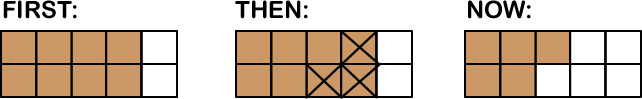 TALKING TIME:
This diagram shows what happens when Alfie eats part of a 
cereal bar.





Can you write this as a number sentence?



Can you write this as a number story involving the words ‘first’, ‘then’ and ‘now’?

First, Alfie has eight tenths of a cereal bar. Then, he eats three tenths of it.
Now, he is left with five tenths of a cereal bar.
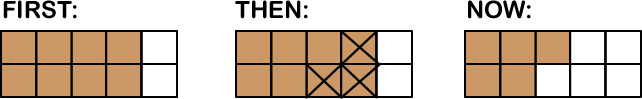 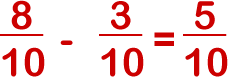 TALKING TIME:
How would you describe this subtraction as a number sentence
and using words?
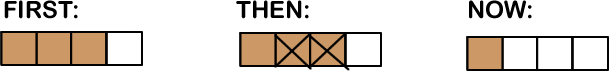 TALKING TIME:
How would you describe this subtraction as a number sentence
and using words?









First, there are three quarters.
Then, two quarters are taken away.
Now, there is one quarter left.
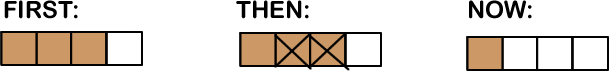 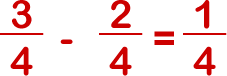 ACTIVITY 1:
Write each subtraction as a number sentence.
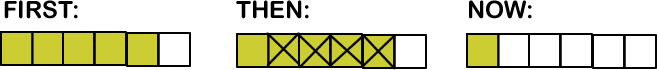 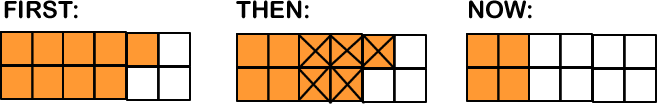 ACTIVITY 1:
Write each subtraction as a number sentence.
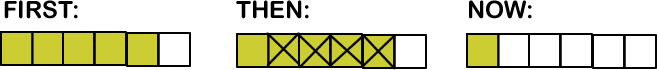 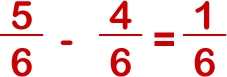 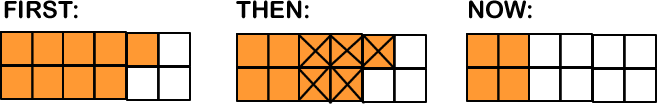 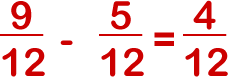 TALKING TIME:
What do you think the missing numbers are?
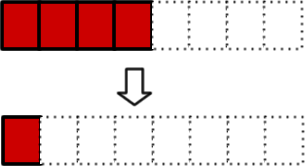 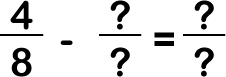 TALKING TIME:
What do you think the missing numbers are?
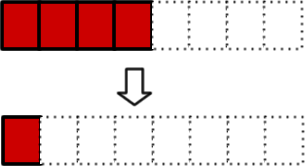 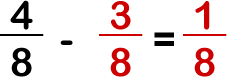 ACTIVITY 2:
Complete the subtractions.

(a)






(b)
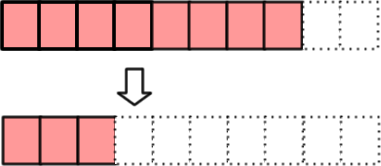 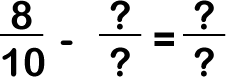 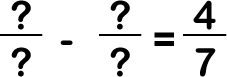 ACTIVITY 2:
Complete the subtractions.

(a)






(b)


There are several possible answers to this one!
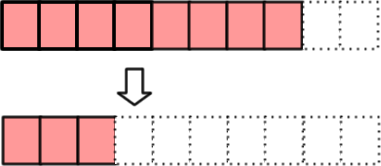 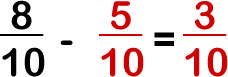 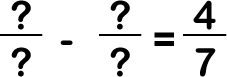 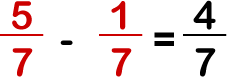 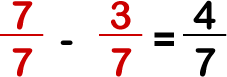 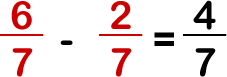 TALKING TIME:
How would you complete this part-whole model?
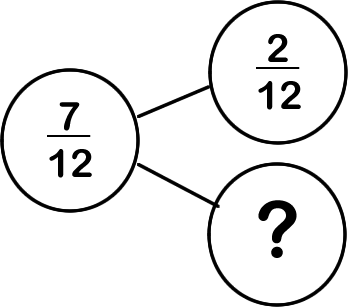 TALKING TIME:
How would you complete this part-whole model?
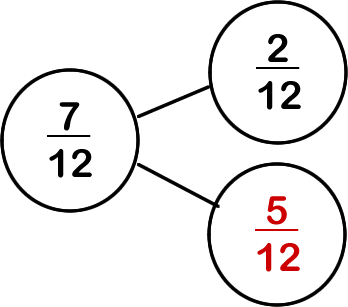 ACTIVITY 3:
Complete these part-whole models.
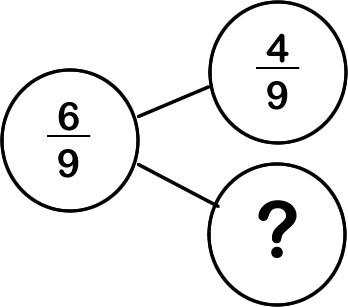 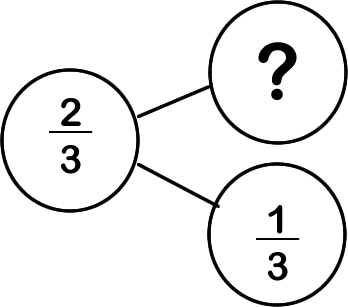 ___
___
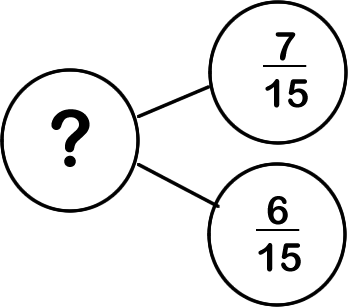 ___
ACTIVITY 3:
Complete these part-whole models.
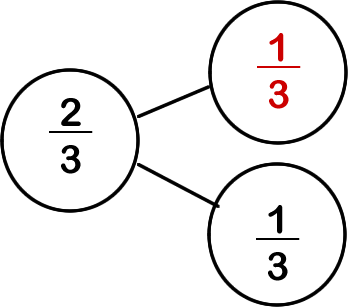 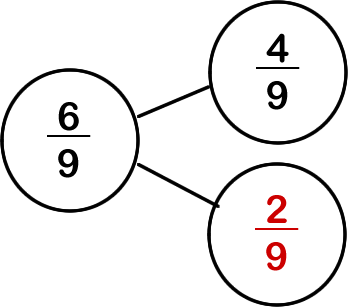 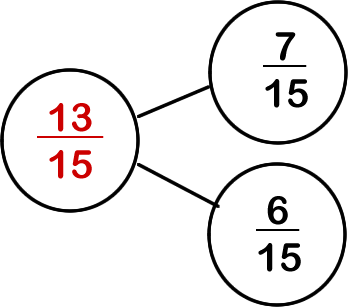 ACTIVITY 4:
Bobby says, 

“9 take away 2 is 7 and 10 take away 10 is 0.

So,          take away        must equal         “


Explain the mistake that Bobby has made. 
Use equipment you have at home or sketches to prove to a partner what the correct answer is.
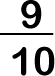 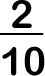 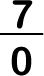 ACTIVITY 4:
Bobby says, 

“9 take away 2 is 7 and 10 take away 10 is 0.

So,          take away        must equal         “


Explain the mistake that Krishna has made. 
Use equipment you have at home or sketches to prove to a partner what the correct answer is. 

Bobby’s mistake is that he has subtracted the denominators as well as the numerators. If he starts with a number of tenths and then subtracts a number of tenths, his answer should be a number of tenths. So, the denominator should be 10 and his answer should be 7 tenths.
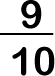 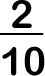 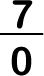 EVALUATION:
True or False?

Kiran has a pizza that is cut into fifths. He eats 
	two of the pieces and writes down a subtraction to
	describe what he has done. His answer will have a 
	denominator of 5.			 

	        		                
	 										    							
	 		       
  
When subtracting four tenths from nine tenths, take away the denominators and keep the numerators the same.		 

e)   13 hundredths take away 3 hundredths equals 10 hundredths.
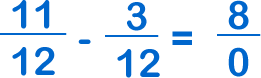 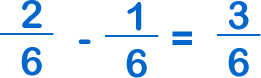 EVALUATION:
True or False?

Kiran has a pizza that is cut into fifths. He eats 
	two of the pieces and writes down a subtraction to
	describe what he has done. His answer will have a 
	denominator of 5.			TRUE

	        		FALSE	               
	 										    							
	 		      FALSE                     
  
When subtracting four tenths from nine tenths, take away the denominators and keep the numerators the same.		FALSE

e)   13 hundredths take away 3 hundredths equals 10 hundredths.	TRUE
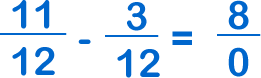 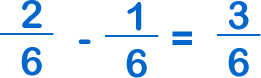